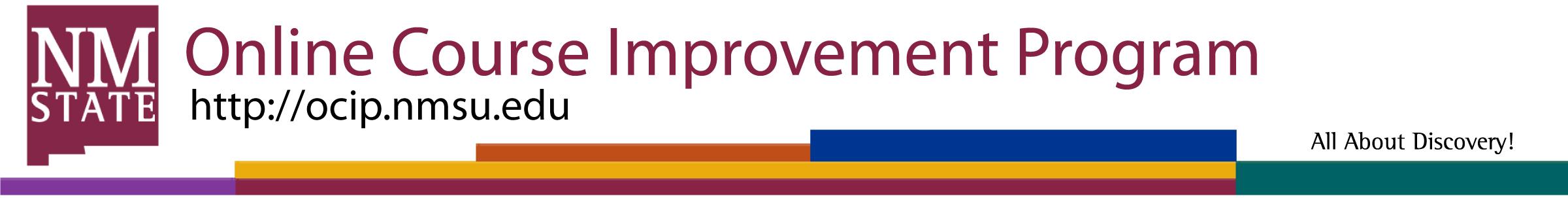 Coffee and Course Design
Professional Development Model
New Mexico State University
Your Presenters
Sandra Johnson, Consultant

Instructional Innovation and Quality
Quality Matters Coordinator
Online Course Improvement Program
Susie Bussmann, Director

Instructional Innovation and Quality
Distance Education
Online Course Improvement Program
Agenda
Overview of the  Online Course Improvement Program (OCIP)
Discuss Coffee and Course Design PD Model
Share examples of Coffee and Course Design Workshops
Share feedback from participants
Questions and answers
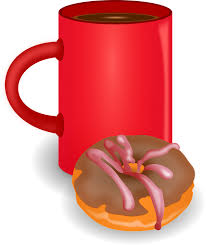 Online Course Improvement Program (OCIP)
Focused on instructional design principles for developing quality blended/online courses.
Quality Matters is the foundation for program. 
Uses mentoring for just-in-time assistance to participants.
Provides professional development 
Coffee and Course Design (CDC) one component of OCIP.
Focuses on friendly atmosphere that encourages connections and collaboration with peers.
Why CCD?
Short and sweet
Informal  
Hands on
Targeted one thing
Tangible and immediate result
Supported
Collaborative
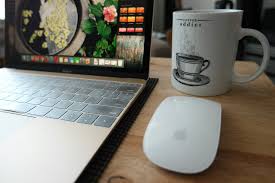 Coffee and Course Design Workshops
Meets in the morning for one hour ~ once per month.
Coffee, donuts, granola bars, etc. is provided.
One topic is shared.  
30 minutes spent on demonstration or “how to.”
30 minutes spent on hands-on application.
Presenters stay after workshop for support if needed.
Set-Up for Workshop
Use of wiki to prepare and share workshop agenda.
Includes step-by-step directions.
Provides examples and helpful tips.
Provides additional resources.
Wiki is an open resource for anytime/anywhere access.
Any faculty or staff from university community can attend.
CDC Examples
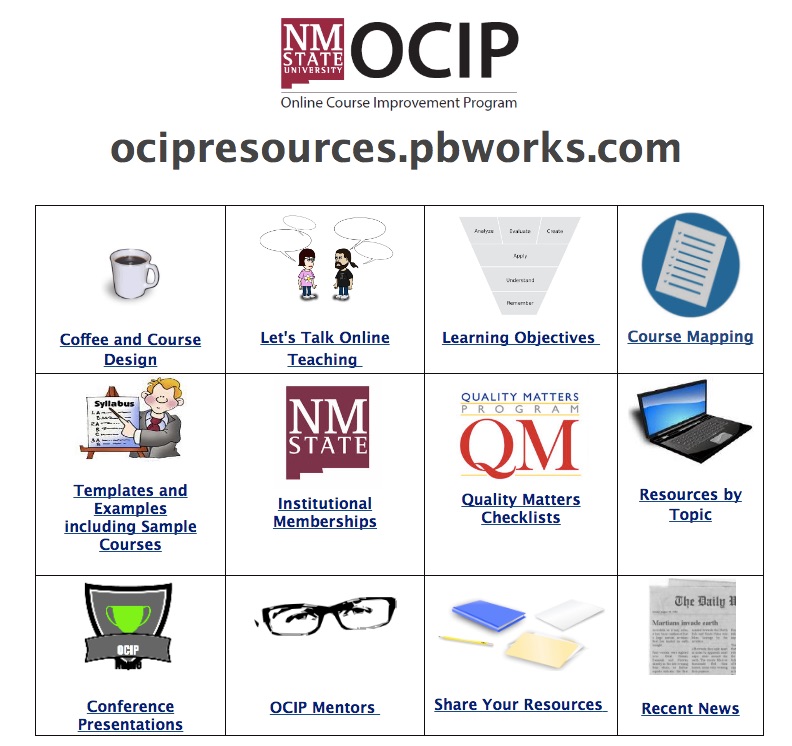 OCIP Resources Wiki  
ocipresources.pbworks.com
Sharing/Demonstration  
Banners for Your Online Course
Other Important Information
Promotion is key!
NMSU system-wide listserv, Hotline newsletter, 
            program emails, Canvas PD course
Preparation necessary
Incentive - PD hour
Affordable - $10 - $15/session 
Lab setting preferable
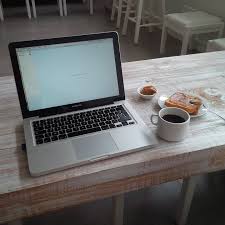 Future Plans
Hybrid format - face-2-face & online
Add additional topics
Incorporate more videos
Use faculty presenters
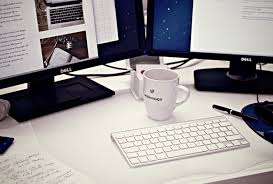 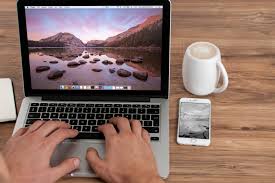 Any Questions?
Thank you for attending!
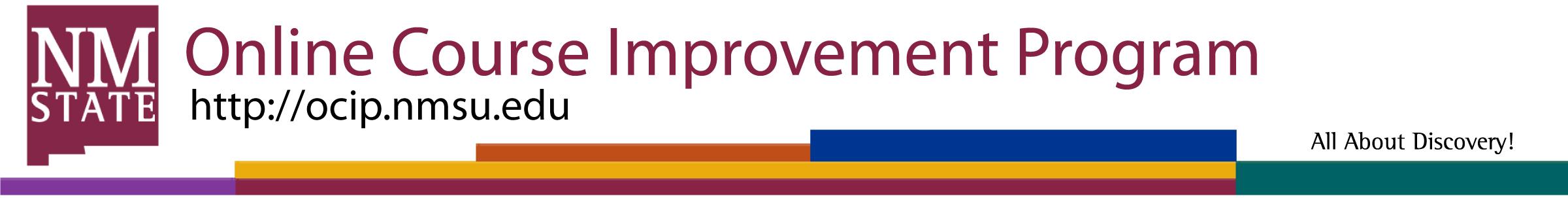